PRÉSENTATION DU SERVICE APRÈS-VENTE
Janvier 2024
Service Après-Vente
Notre ligne téléphonique offre une assistance réservé au Réseau de services agréés Fantic. Horaires : 9-12/15-17

Il est important de ne pas partager ces contacts avec les clients finaux. Les clients peuvent contacter le Service Client à l'adresse info@fanticmotor.it ou au numéro de téléphone +39 0422 634192

Nous travaillons à l'intégration d'un technicien français basé en France dans notre équipe, que vous pourrez contacter directement pour une assistance technique. Nous vous communiquerons bientôt ses coordonnées.
Dealer Locator
Grâce au localisateur de revendeurs, disponible sur notre site officiel, les clients finaux peuvent trouver le revendeur Fantic le plus proche. 
https://www.fantic.com/Dealer-Locator.cshtml?country=65&lang=FR
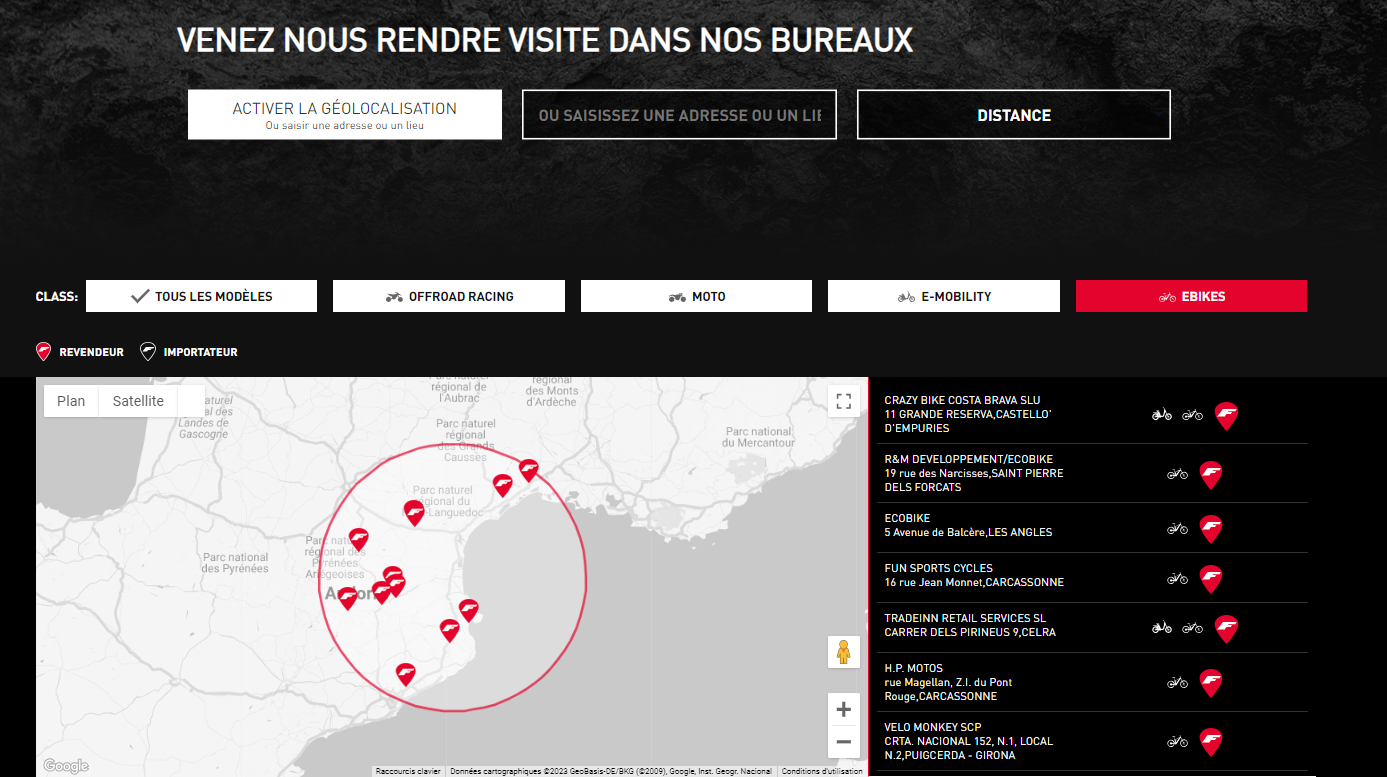 Ouverture d’un nouveau dealer Fantic
CÔTÉ COMMERCIALE : L’agent demande l’ouverture d’un nouveau dealer E-bikes -> création d’une Fiche client.

CÔTÉ APRÈS-VENTE : Une fois inséré dans notre Banque de Données, le nouveau revendeur recevra par mail la Lettre de Bienvenue, avec les instructions de la procedure d’inscription sur le Portail Fantic-Store. 

CÔTÉ  MARKETING : Le nouveau dealer sera ajouté au Dealer Locator
Fermeture d’un dealer Fantic
CÔTÉ COMMERCIALE : L’agent notifie la fermeture du compte du dealer au Département commercial

CÔTÉ APRÈS-VENTE : 6 mois après la fermeture du compte, le profil du Fantic-Store sera désactivé

CÔTÉ MARKETING : Le nouveau dealer sera éliminé du Dealer Locator.
Fonctions principales du Fantic-Store
La consultation de la Documentation
 La consultation des catalogues pièces détachées des modèles Fantic Motor
 La commande de pièces détachées et d'accessoires
 L'activation des garanties sur les véhicules vendus
 La demande d’intervention de garantie
Comment s'inscrire sur notre portail ?
Saisir l'adresse : www.fantic-store.com  

 Sélectioner "Vous êtes un nouvel utilisateur ? Enregistrez-vous ici".   Remplir le formulaire d'inscription

 Une fois enregistré, le profil doit être complété et approuvé par Fantic Motor

 Le nouveau revendeur recevra un courrier électronique de la part de dealer.support@fanticmotor.it avec les identifiants pour l’accès.
Documentation
Autres documents
 Catalogue de Pièces Détachées et Accessoires
 Circulaires techniques
 Formation
 Logiciel
 Manuel d’atelier
 Manuels d’utilisateur
 Pre-livraison
Consultation des catalogues
Fantic store -> Documentation -> Catalogues de Pièces détachées et des accessoires
Recherche par modèles
Recherche par code série
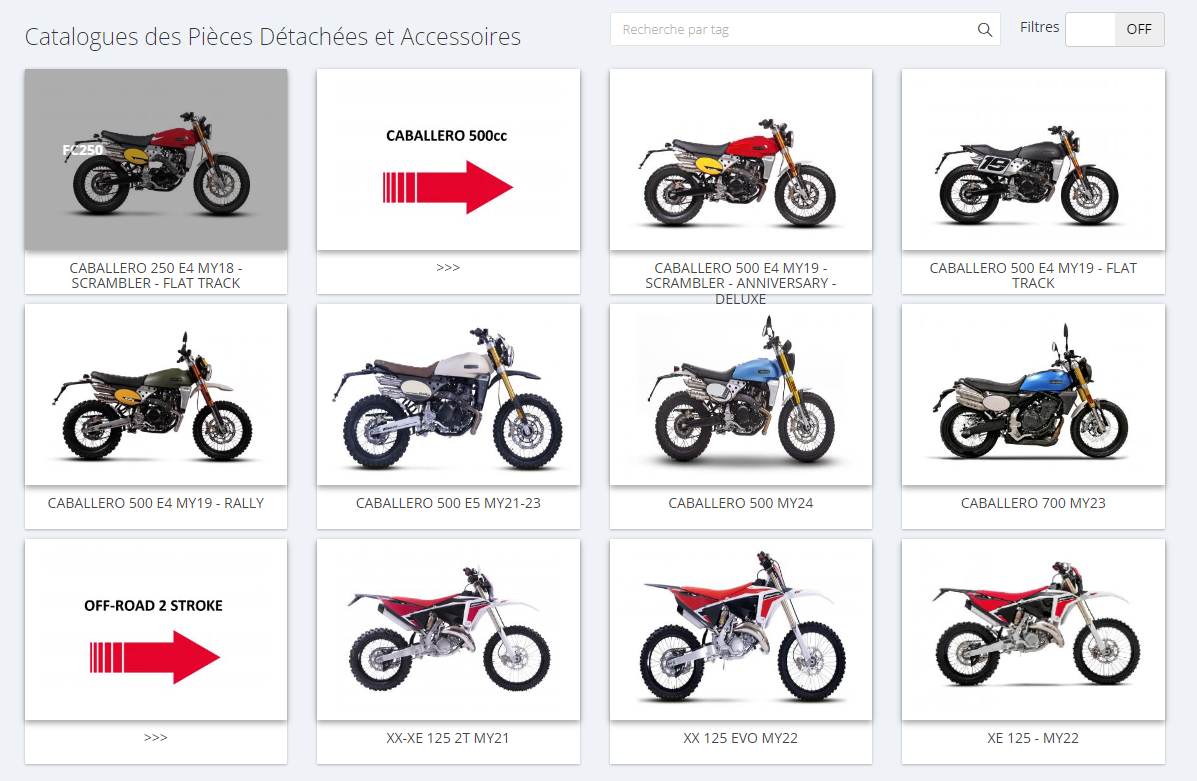 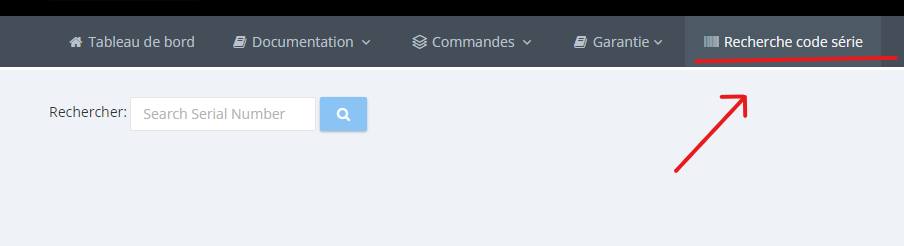 Placement des commandes
Les commandes de pièces détachées ne sont valables que si elles sont introduites via le portail

Cherchez les pièces détachées souhaitées dans les Catalogues, sélectionnez-les et remplissez le panier d'achat

 L'icône apparaît en rouge avec un panier blanc si le composant est DISPONIBLE
 En revanche, l'icône est grise avec un panier noir si le composant n'est PAS DISPONIBLE
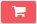 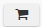 État de la commande
Il existe quatre états possibles : 
EN ATTENTE (BALLE ORANGE) : La commande a été envoyée à Fantic Motor. 
EN COURS DE TRAITEMENT (BALLE BLEUE) La commande a été approuvée et prise en charge par le Département des Pièces détachées.
COMPLÉTÉ (BALLE VERTE) La commande a été entièrement traitée, c’est-à-dire que tous les articles de la commande ont été expédiés. Lorsque la commande est complétée, une notification par e-mail est envoyée à l’adresse indiquée dans le Profil Utilisateur. 
ANNULÉ (BALLE ROUJE) La demande est rejetée.
Cours de formation Fantic
Les compétences techniques concernant les produits Fantic peuvent être acquises par les revendeurs grâce à une formation spécifiques.

OBJECTIFS :
Formation et mise à jour
Présentation des nouveautés
Focus sur les produits et sur les instruments de diagnostic

QUAND ET COMMENT S’INSCRIRE?
Les cours sont généralement organisés pendant la période hivernale, mais pas seulement. Il est important que les revendeurs consultent régulièrement les bulletins mails et les circulaires correspondantes.
Cours de formation en ligne 2024
30 Janvier matin : cours de formation sur tous les véhicules routiers (famille Caballero, TL, Enduro, Motard)

6 Février matin : cours de formation sur tous les véhicules Offroad (focus sur le XE 300)

20 Février matin : cours de formation sur le scooter électrique ISSIMO CITY
Activation de Garantie
Fantic Store -> Garantie -> Activation de Garantie
Il est nécessaire d’activer la garantie sur le vélo avant d’ouvrir une demande d’intervention en garantie
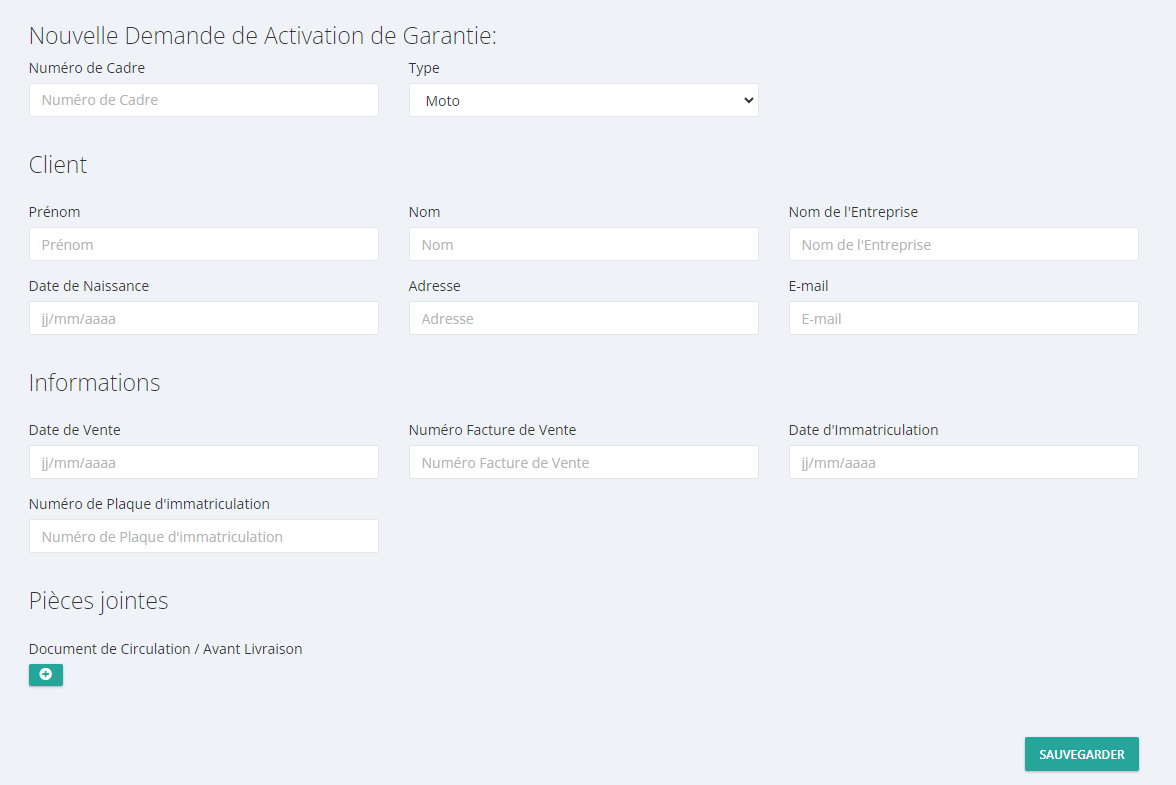 Remplir le formulaire de la nouvelle demande d’Activation et joindre les documents requis.
Il est important d’insérer l’adresse complète du client : rue, numéro civique, code postal, ville.
Activation de Garantie
La demande sera COMPLÉTÉE
Les données insérées sont correctes
Un operateur Fantic prend en charge la
nouvelle Demande
Le revendeur recevra une notification indiquant ce qui est nécessaire CORRIGER/MODIFIER
Les donnes insérées NE sont PAS correctes
Demande d’intervention en garantie
Fantic Store -> Garantie -> Demande de Garantie
Procédé de réception des vélos
L'emballage est en parfait état, mais le produit déballé n'est pas intact ou présente des défauts évidents
Saisissez la demande d’intervention,  sélectionnez Dommages Pré-Livraison en insérant des photos des dommages en demandant des composants défectueux en remplacement
Réception du vélo
Entrez la demande d’intervention, sélectionnez Dommages de transport en insérant des photos des dommages et de l’emballage en demandant les composants défectueux en remplacement
Accepté sous réserve, l’emballage n'est pas intact ou présente des défauts évidents
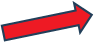 État de la demande d’intervention
EN ATTENTE (BALLE ORANGE) 
La demande a été correctement envoyée à Fantic Motor.
    EN COURS DE TRAITEMENT (BALLE BLEUE) 
La demande a été prise en charge et est à la disposition des opérateurs, qui vérifieront les informations et l'exactitude des données.
    COMPLÉTÉ (BALLE VERTE) 
La garantie a été approuvée et la commande de pièces détachées qui y est liée est en cours de traitement (BLEU). La commande deviendra VERTE lorsqu'elle aura été entièrement traitée, c'est-à-dire lorsque tous les articles de la commande auront été expédiés.
    ANNULÉ (BALLE ROUJE) 
Garantie annulée ou non approuvée. La commande de pièces détachées correspondante a été annulée.
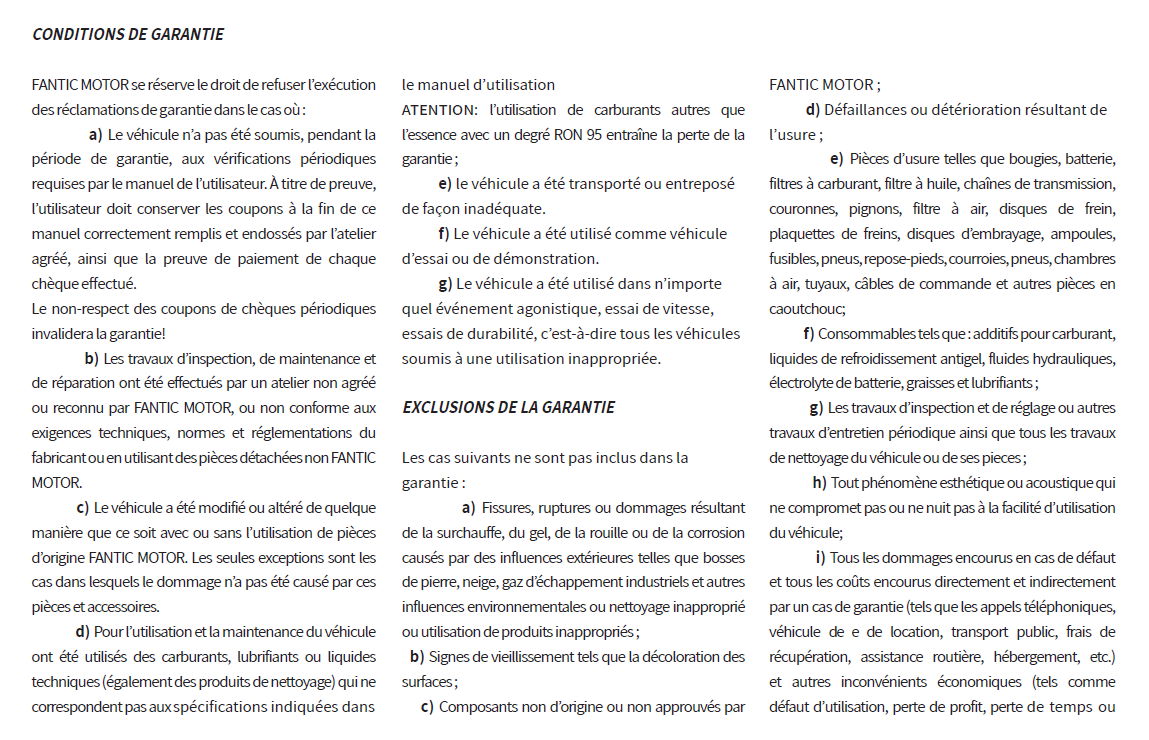 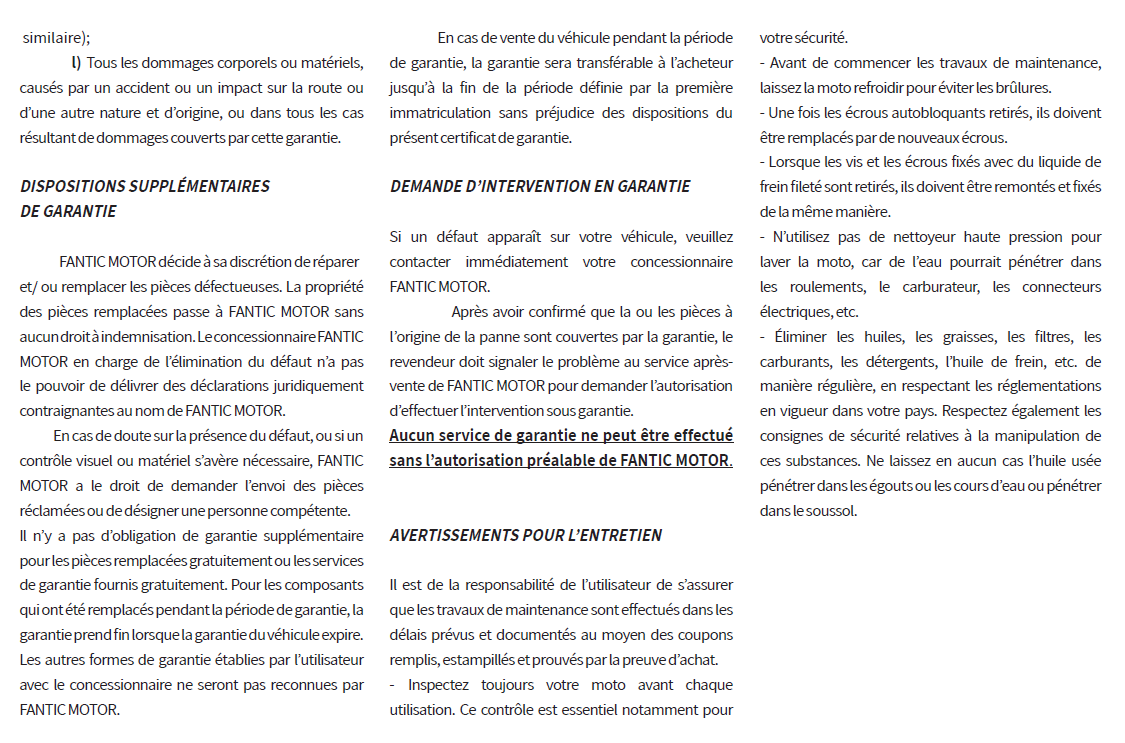 MERCI POUR VOTRE ATTENTION !
Cordialement,
Le Service après-vente



FANTIC MOTOR S.P.A.
Operational HQ:
Via L. Scattolin, 4
31055 Quinto di Treviso - ITALY
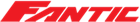 [Speaker Notes: Technology and Quality]